SUMMER GREAT GAME WINNER
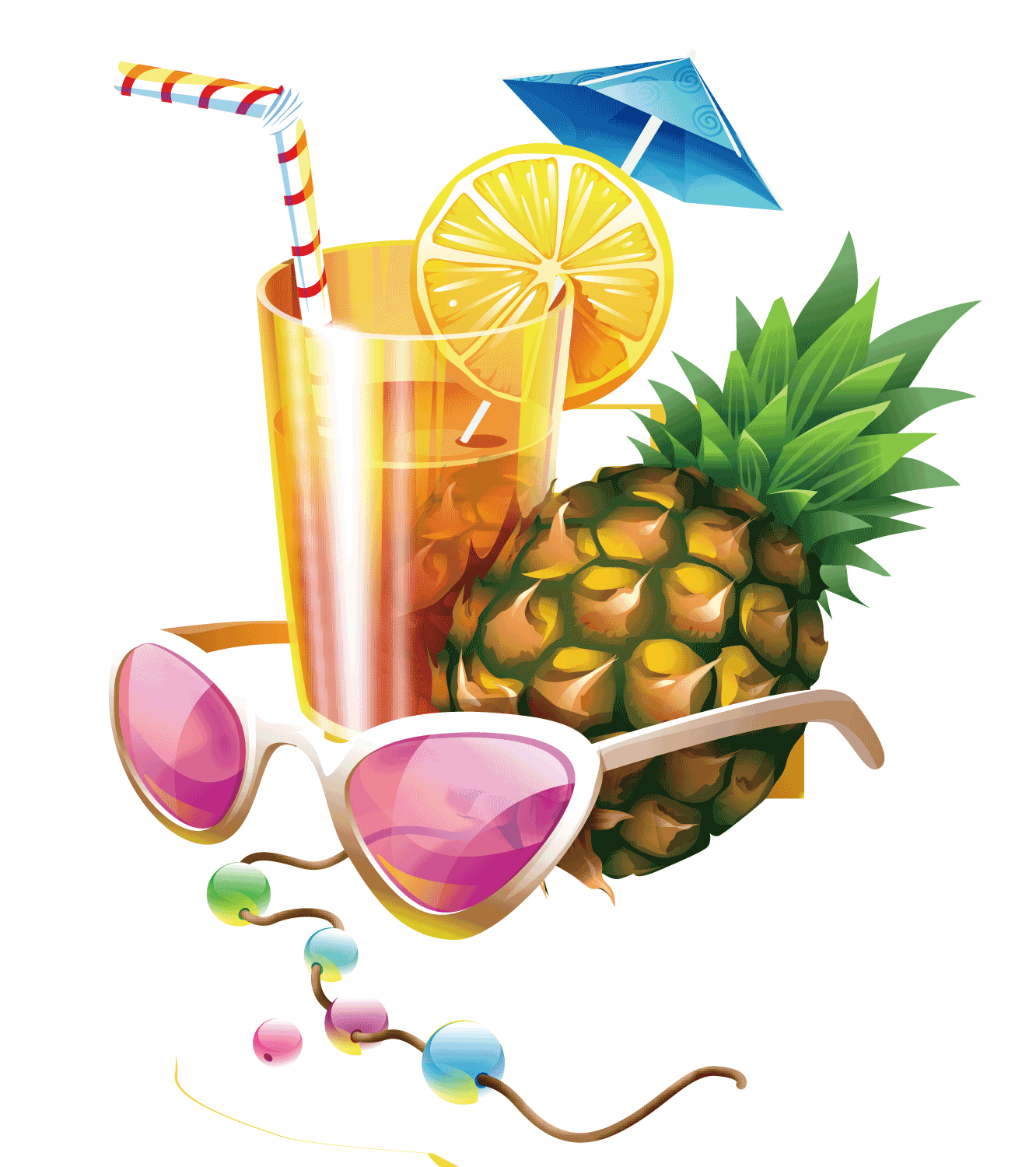